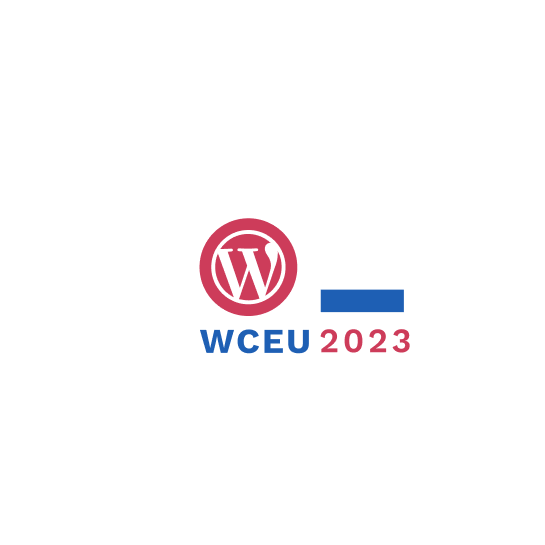 Static WordPressA quick introduction to running a static WordPress website
Patrick Posner
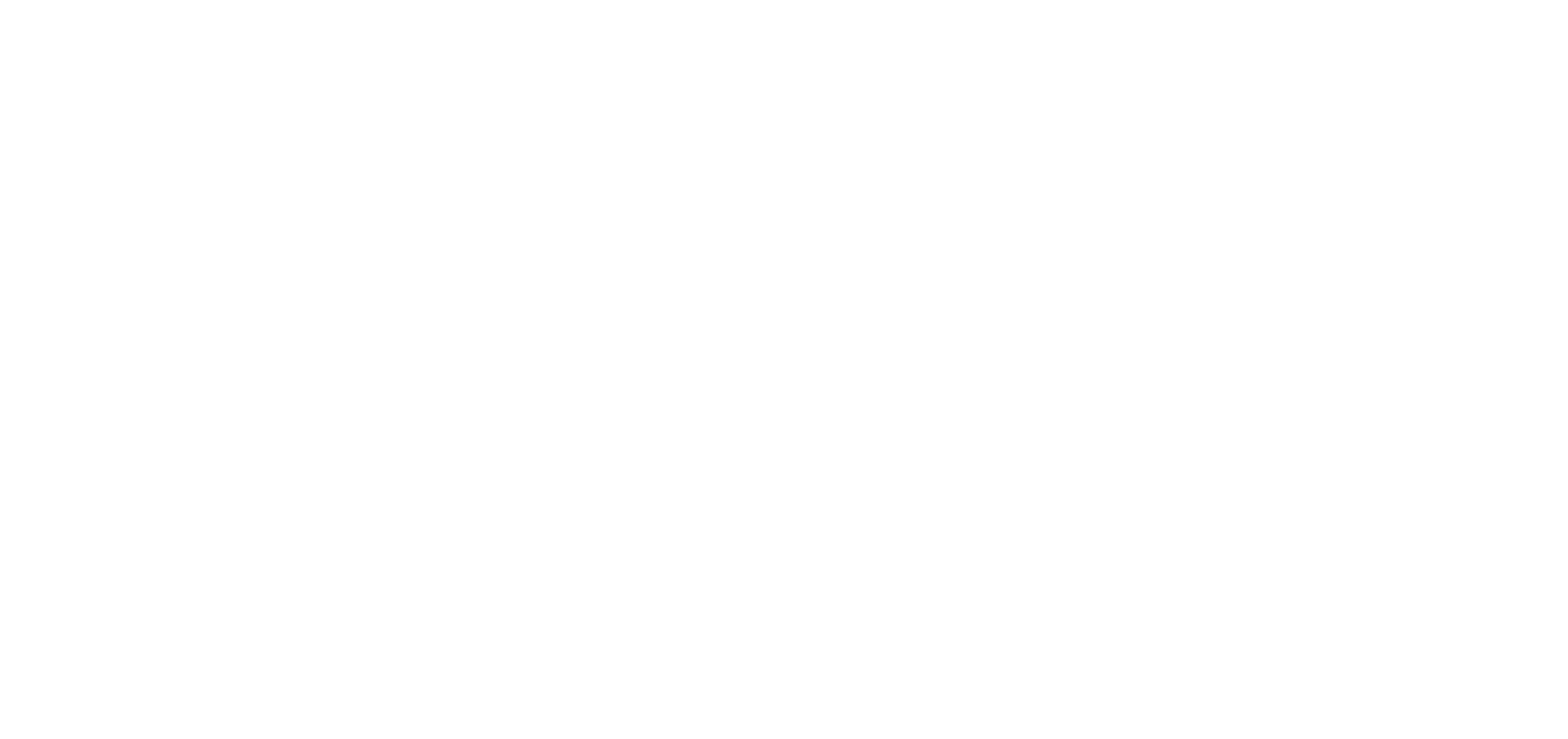 Patrick Posner
WordPress Developer
Developer of Simply Static
Solopreneur
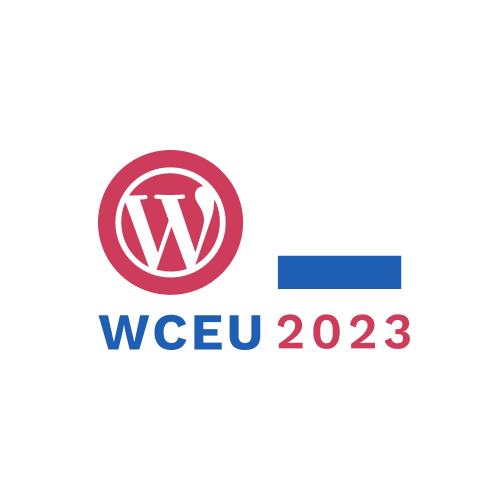 Make WordPress static
Install & activate Simply Static
Generate->Generate Static Files
Download the ZIP file
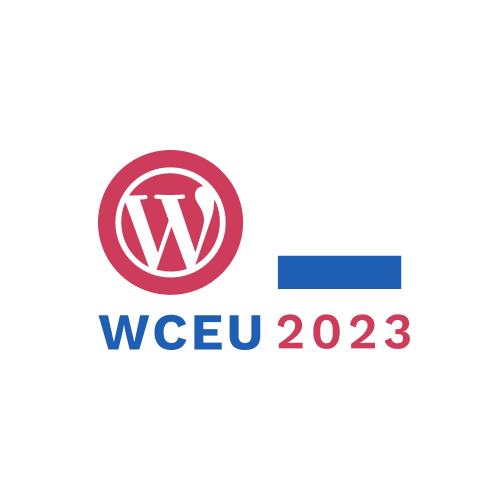 Hosting?
Drag & Drop the ZIP file
Use GitHub Desktop
Upload via (S)FTP
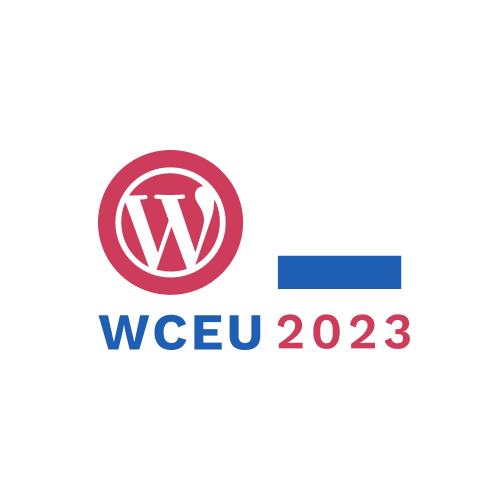 Forms?
Contact Form 7
CF7 to Webhook plugin
Zapier (Webhooks)
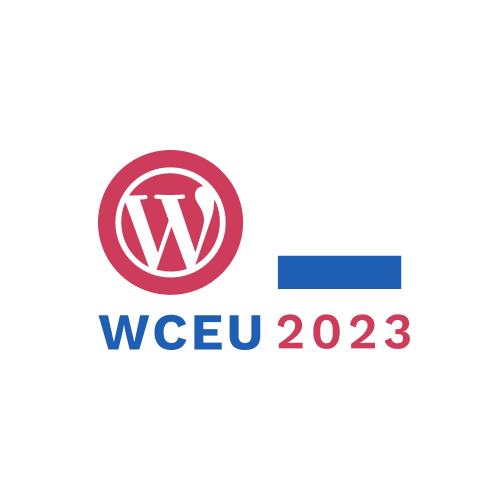 Search?
Google Custom Search Engine
WP Google Search plugin
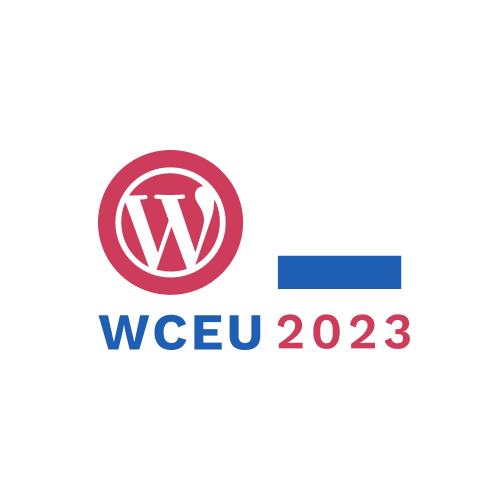 Why static WordPress?
Performance
Maintenance
Security
Static sites are really fast.
Update WordPress on you own schedule.
Static sites are (almost) unhackable.
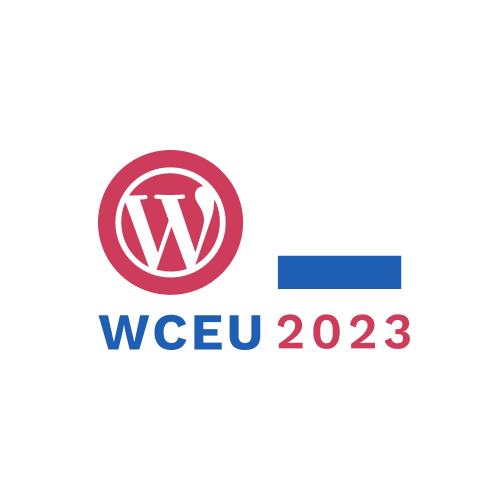 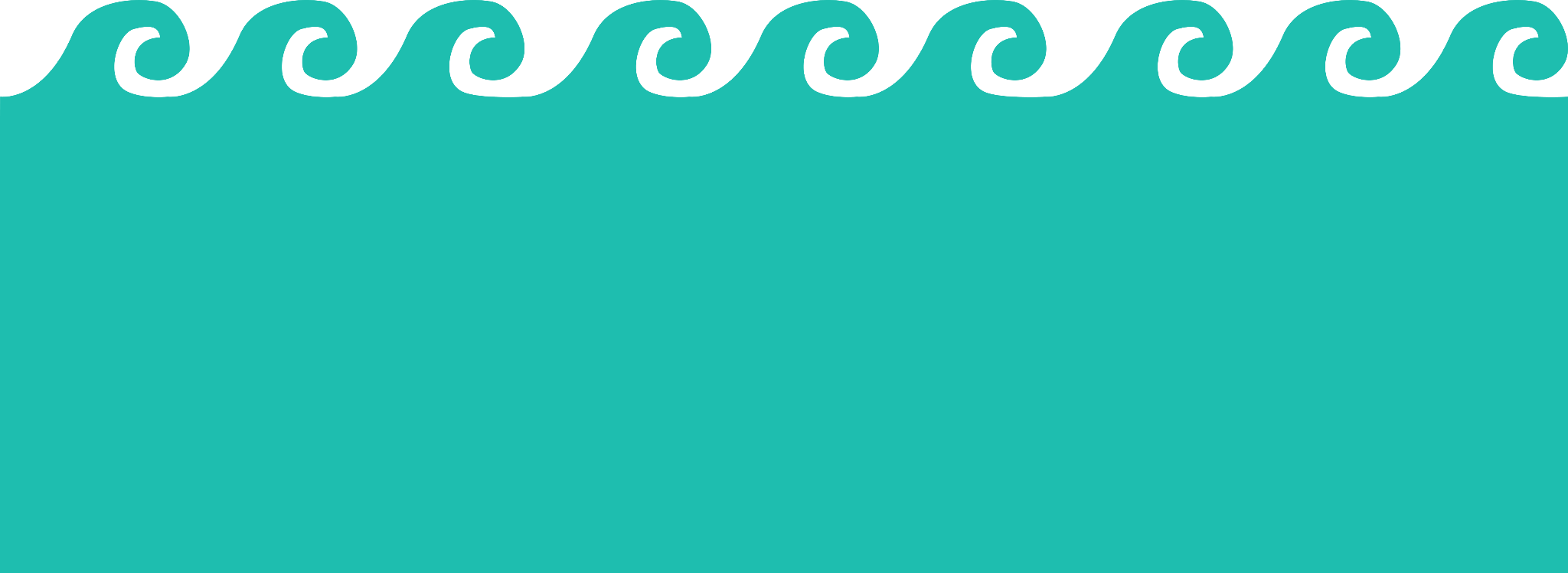 Thank you!
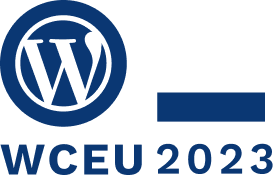 #WCEU2023